КГБПОУ «Красноярский аграрный техникум»
ИНДИВИДУАЛЬНЫЙ ИТОГОВЫЙ ПРОЕКТ Тема«Проблема буллинга в подростковой среде»
Выполнили студентки группы: В-14-21-1
Андреева Виктория 
Трусова София
 
Руководитель проекта:
Щукина Ирина Анатольевна
г.Красноярск, 2022 г.
Актуальность
В подростковом возрасте у многих возникают трудности и проблемы. Большинство из них находятся в наблюдении и тщательном изучении, но в ряду разнообразных проблем, должное внимание получил буллинг – постоянная травля, террор любого вида. Подростковый возраст сам по себе является достаточно конфликтным, но подростковый буллинг – это не обычная ссора.
Гипотеза и цель
Гипотеза: проблема буллинга является актуальной у подростков в учебных заведениях.


Цель: Изучить буллинг в подростковом возрасте.
Задачи
Познакомиться с понятием «Буллинг».
Изучить типы и участников буллинга.
Провести анкетирование среди учащихся красноярского аграрного техникума 
Выяснить какие существуют способы борьбы с буллингом.
01
Определение буллинга. Виды буллинга
Буллинг – это травля, унижение и создание подростками долговременного статуса для выбранного человека; статус жертвы, изгоя.
 
Виды буллинга
Эмоциональный буллинг
Физический буллинг 
 Экономический буллинг
 Кибербуллинг
Участники буллинга
Жертва 
Агрессор 
Наблюдатель 
Защитник
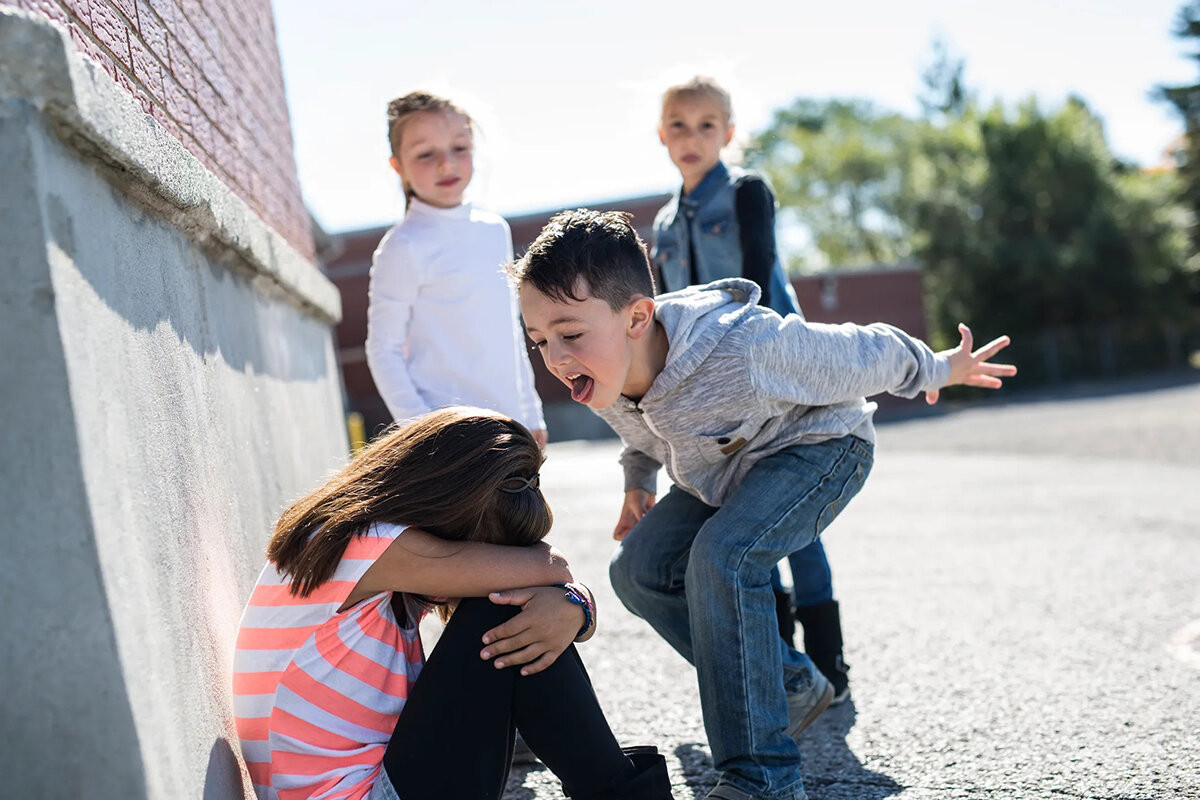 Мотивы буллинга
зависть к успехам, внешним, физическим или умственным проявлениям
месть, за причиненные ранее обиды
чувство неприязни 
борьба за власть среди сверстников
нейтрализация соперника через показ преимущества над ним
самоутверждение
стремление быть в центре внимания, выглядеть круто;
 стремление удивить, поразить, разрядиться,«приколоться»
 желание унизить, запугать непонравившегося человека
Причины буллинга
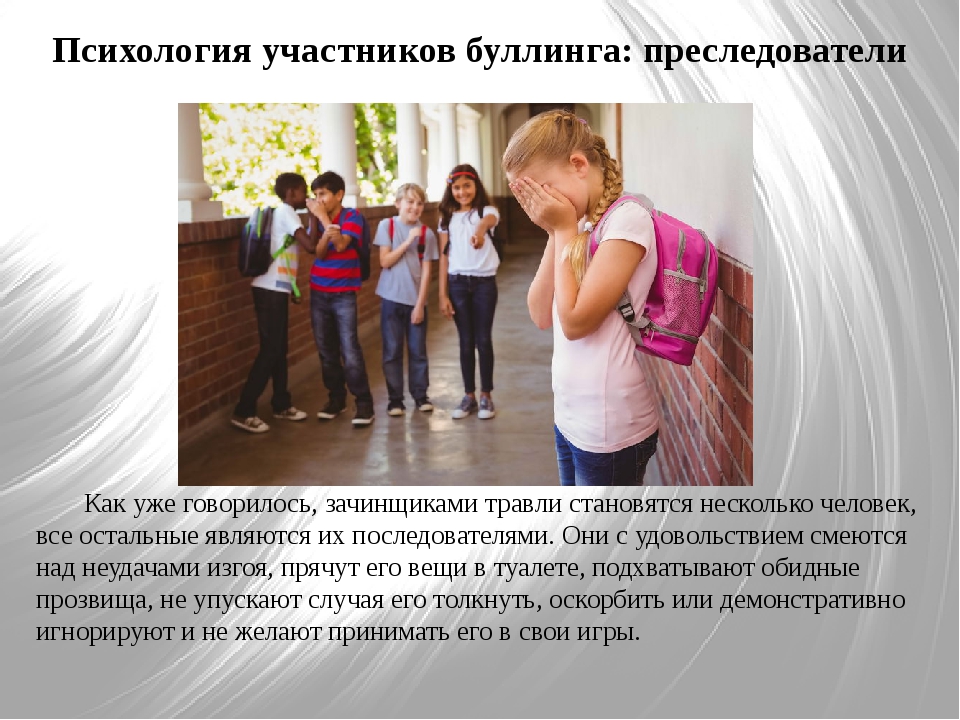 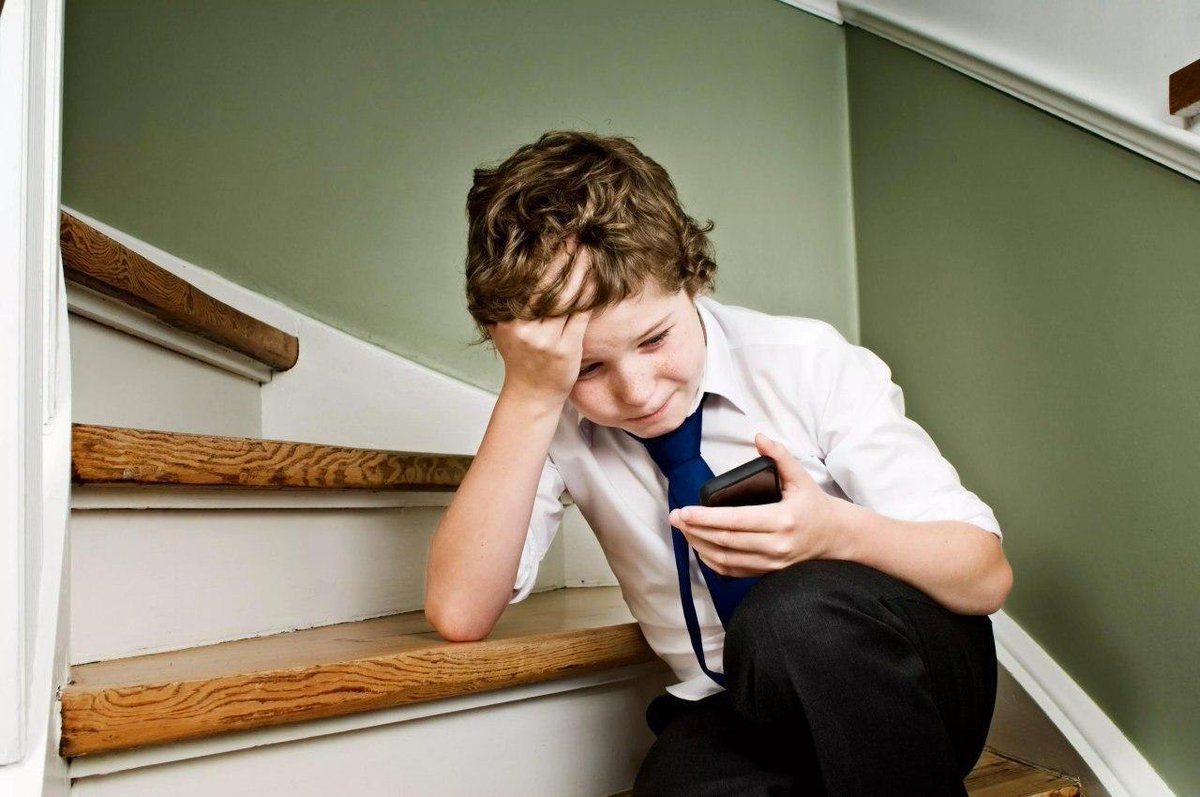 Внешние
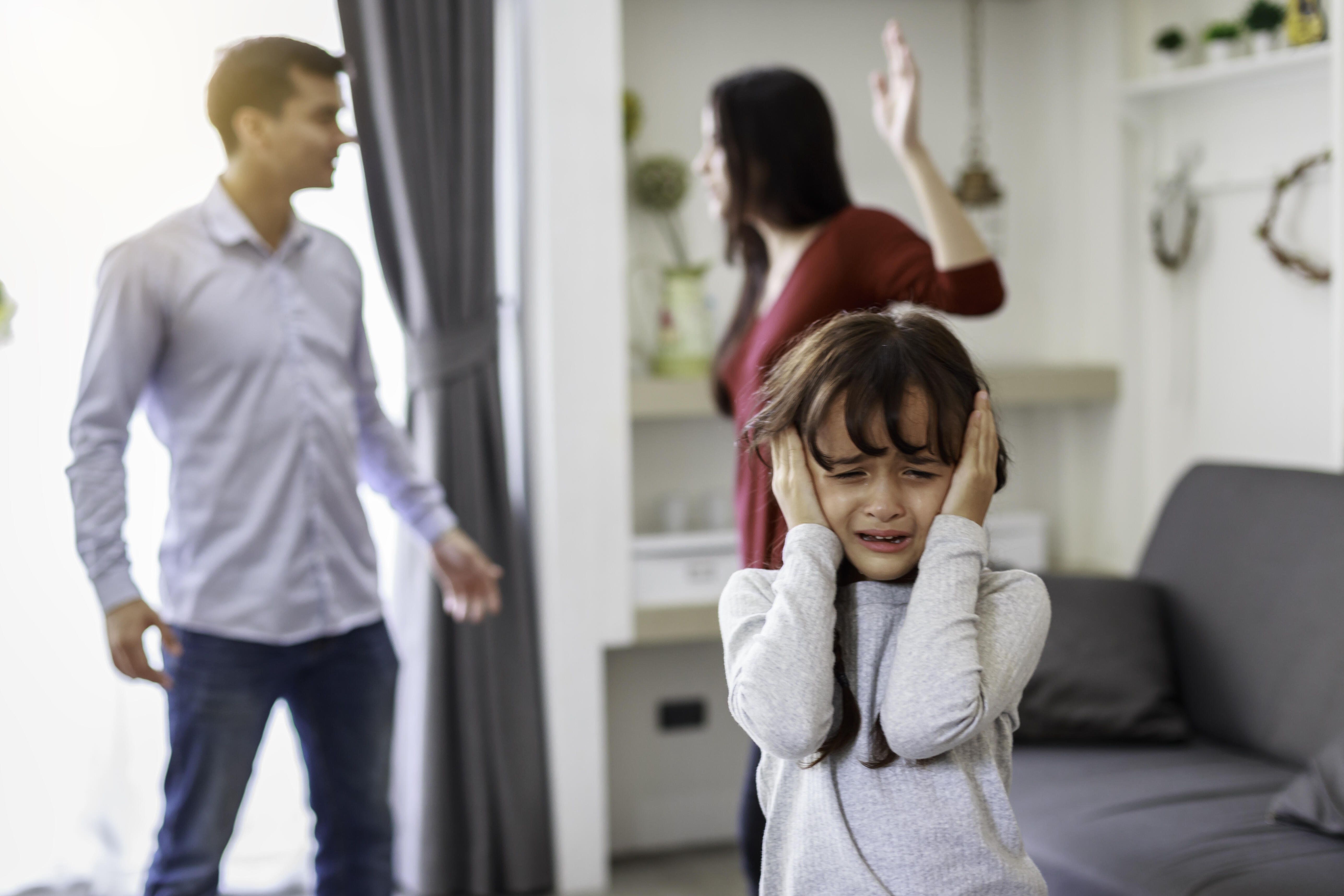 Внутриличностные
Внутрисемейные
Приемы профилактики буллинга
подготовка педагогов для работы с трудными детьми и разрешение ситуаций буллинга
содействие улучшению социального самочувствия обучающихся
психолого-педагогическое просвещение родителей
устранение психотравмирующей и социально опасной ситуации
развитие	толерантности и социальной компетентности
изменение представлений обучающихся о самом себе и об отношениях с окружающими.
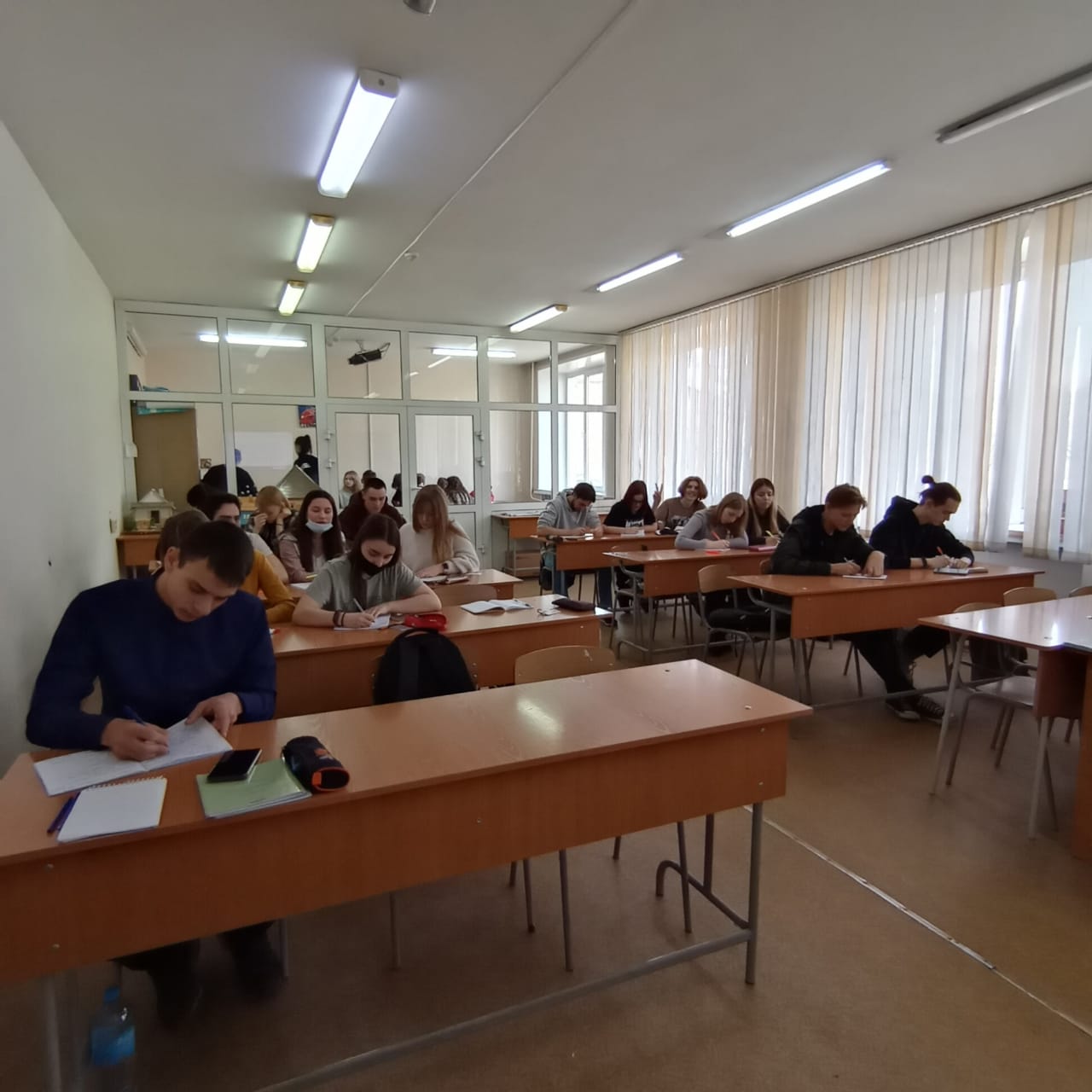 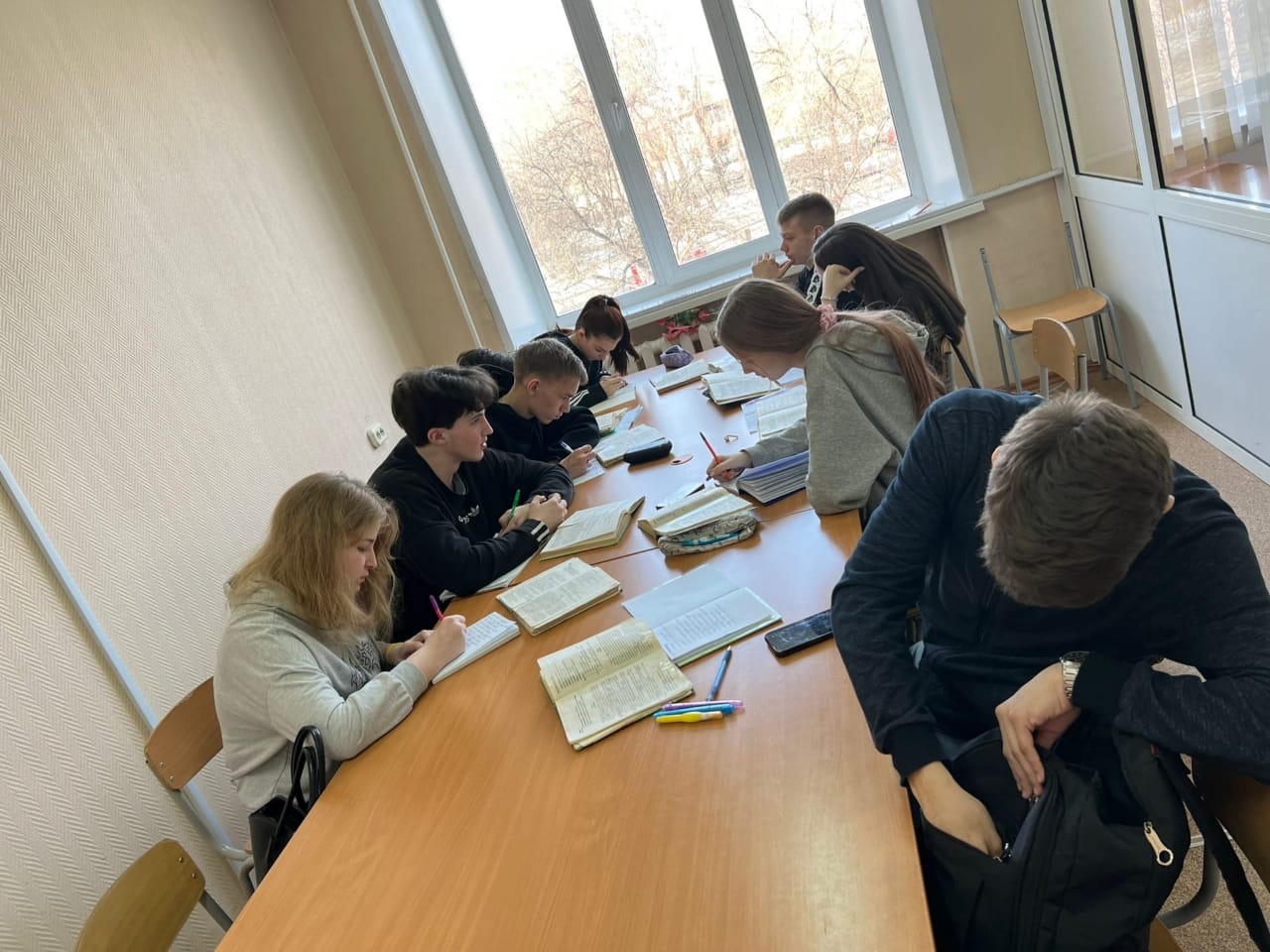 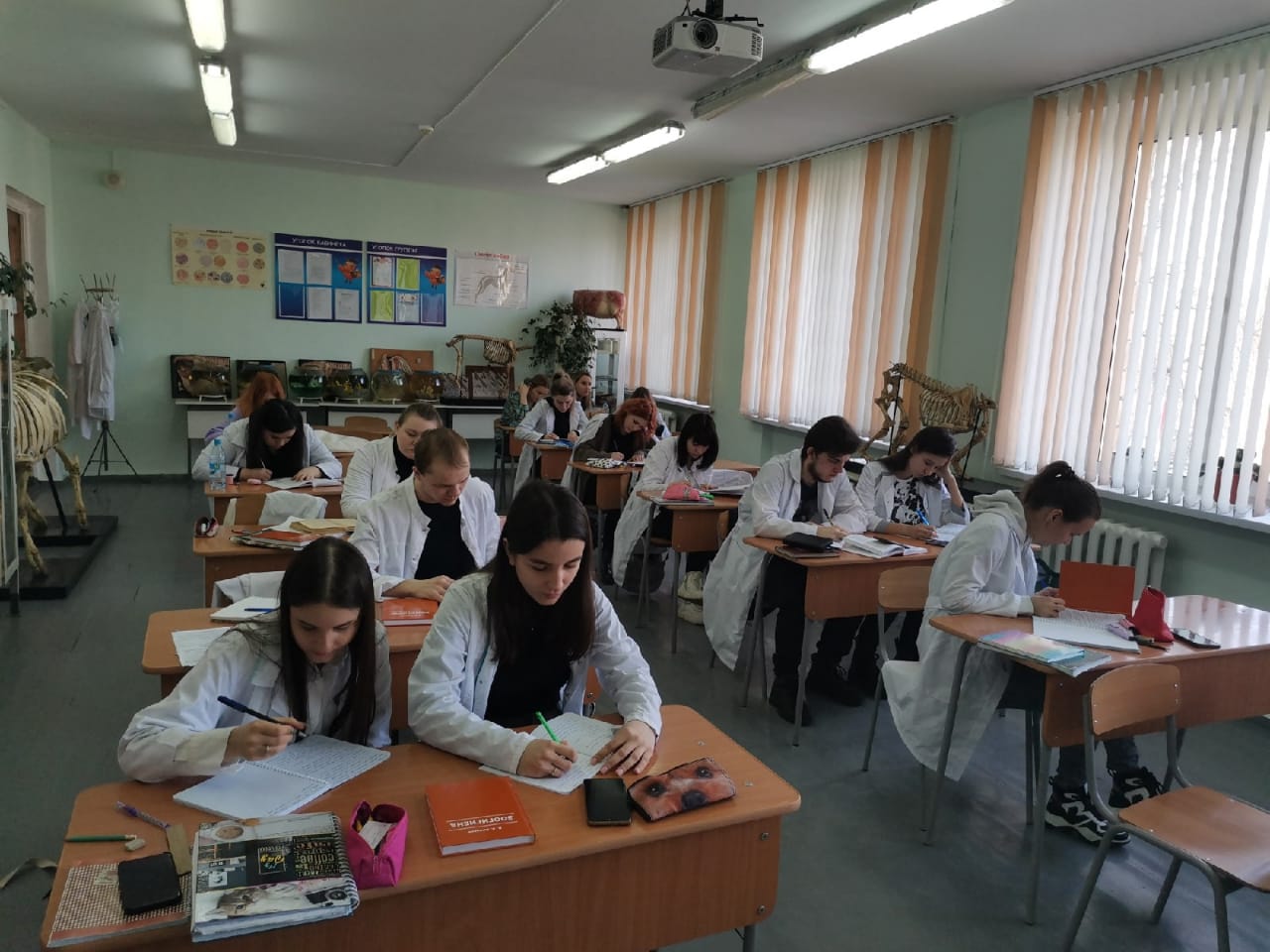 Результаты анкетирования
Результаты онлайн анкетирования
Заключение
С помощью теоретического анализа мы определили, что проблема буллинга является актуальной у подростков в учебных заведениях, а так же  является насилием, которое осуществляется систематически продолжительное время, одним человеком или группой лиц, по отношению к человеку, который не может себя защитить. 
Основными причинами буллинга в подростковом возрасте можно разделить на внешние, внутриличностные и внутрисемейные. Важно проводить среди подростков профилактическую работу в образовательной организации. 
В ходе практического исследования была проведена диагностика на наличие буллинга в учебных заведениях и проведена «Социометрия» на выявление потенциальных «жертв».
 В связи с этим коллективу педагогов предложена программа по профилактике буллинга среди подростков. Поставленная цель исследования была достигнута. Все поставленные задачи выполнены